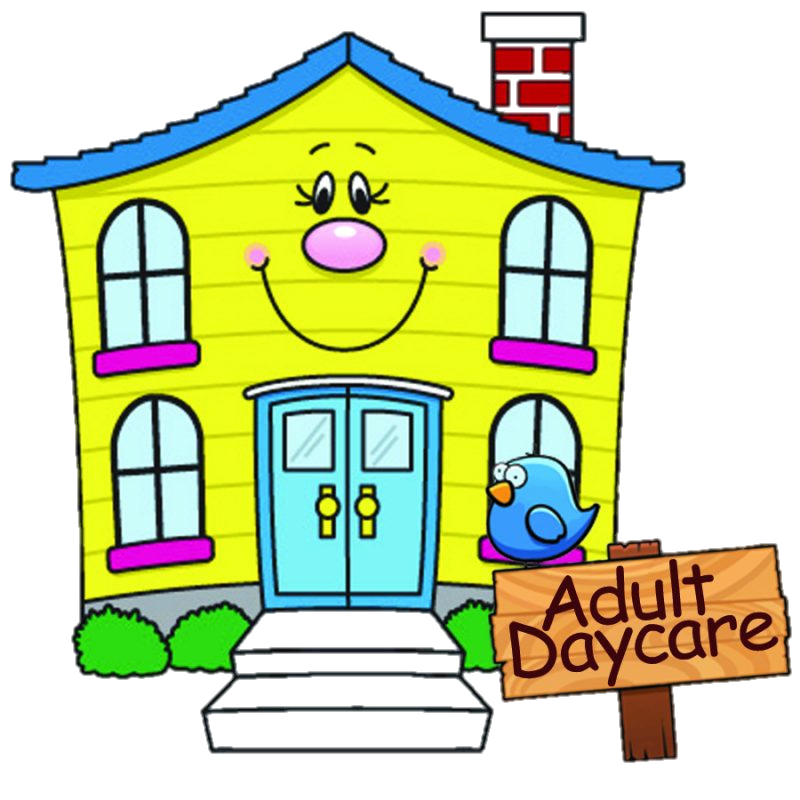 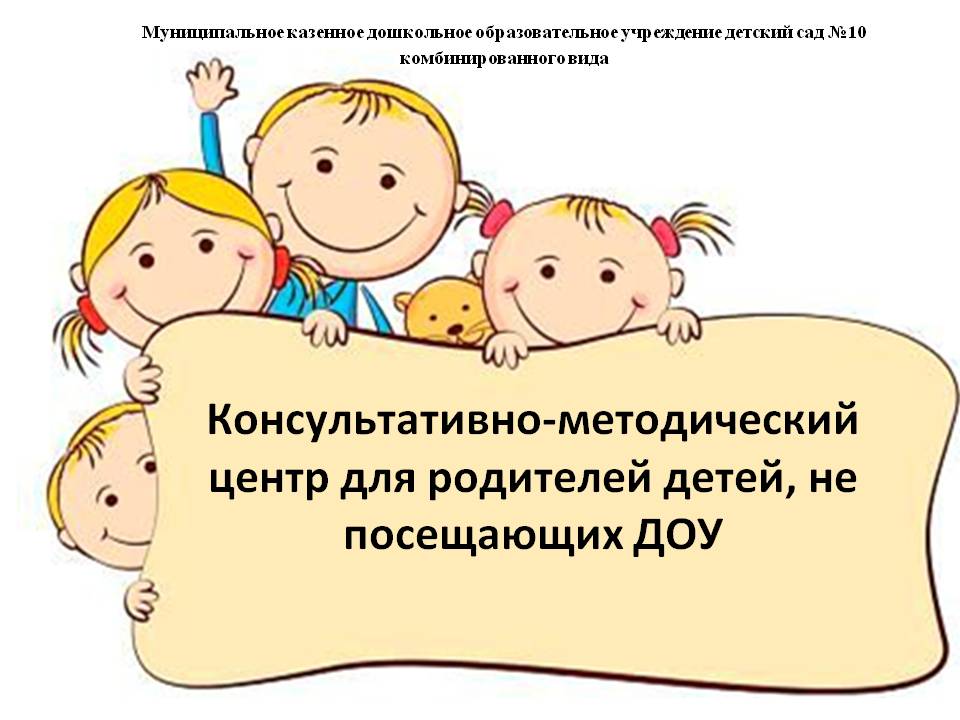 ДОБРО ПОЖАЛОВАТЬ!
День открытых дверей  консультативно-методического центра для  детей и родителей  (законных представителей), 
не посещающих ДОУ
Октябрь, 2021г
Есть огромное количество учебников и пособий, но они не могут решить проблему  в каждой конкретной семье, где требуется индивидуальный подход. Как выявить и решить трудности в поведении, как помочь найти общий язык со сверстниками, как подготовить ребенка к школе. С ответами на эти и многие другие вопросы родители могут обратиться в консультационный
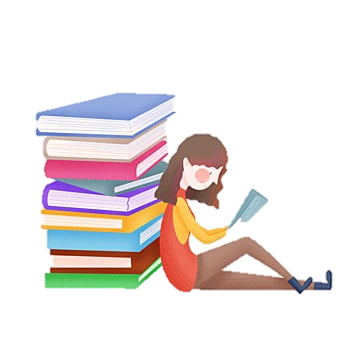 методический центр, функционирующий на базе нашего  дошкольного образовательного  учреждения.
КМЦ предоставляет услуги по оказанию консультативной, методической, психолого-педагогической помощи родителям (законным представителям), поддержки всестороннего воспитания, развития детей дошкольного возраста, не посещающих ДОУ. КМЦ оказывает всестороннюю помощь родителям (законным представителям) и детям без взимания с родителей платы:
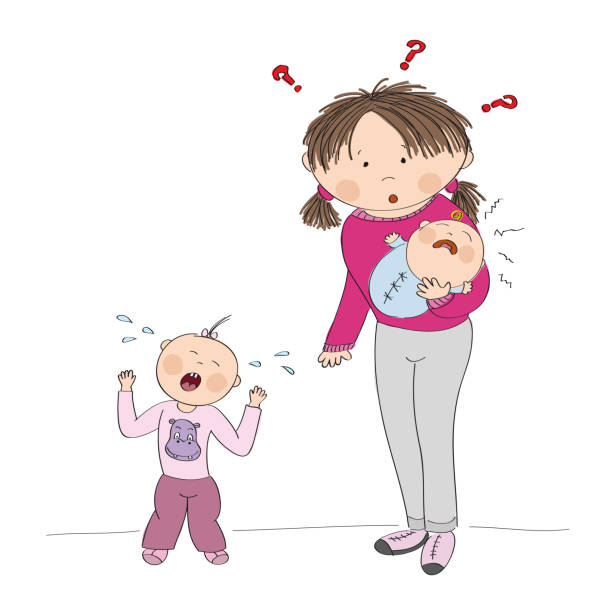 - по письменному заявлению одного из родителей;
- по телефонному обращению одного из родителей;
      - по личному обращению одного из родителей;
      - с использованием информационно-   
             коммуникационных сетей 
                   общего пользования.
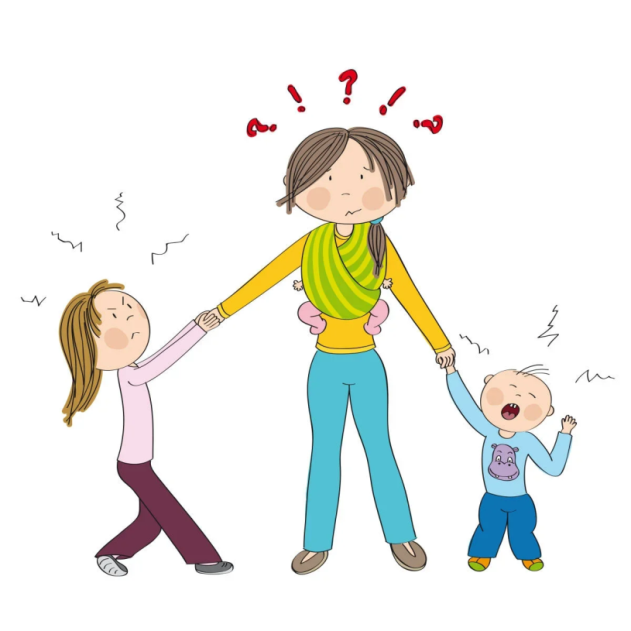 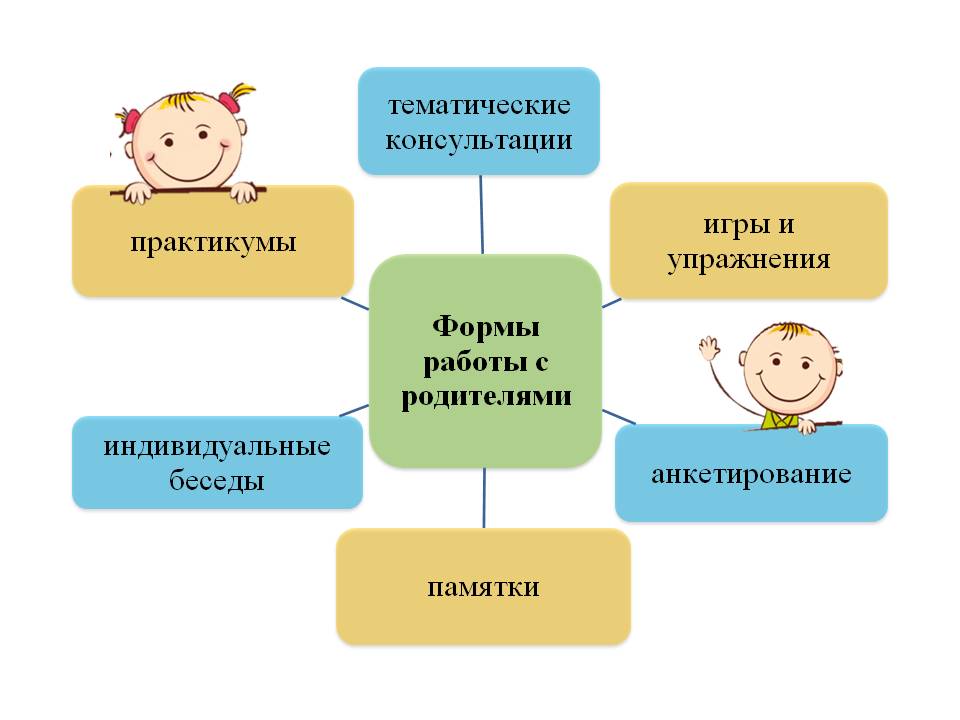 Оказание консультативной помощи родителям (законным представителям) по различным вопросам воспитания, обучения и развития ребёнка раннего и дошкольного возраста.
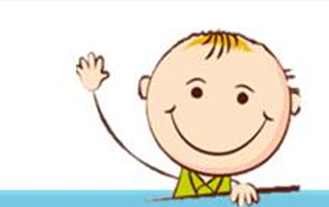 Оказание содействия в социализации детей дошкольного возраста, не посещающих дошкольные образовательные учреждения.
Задачи методической, психолого-педагогической, диагностической и консультативной помощи:
Оказание диагностикой физического, общего психологического развития ребенка, при подготовке к школе.
Оказание всесторонней помощи детям, не посещающим дошкольное образовательное учреждение, в целях успешной адаптации детей при поступлении в дошкольное образовательное учреждение
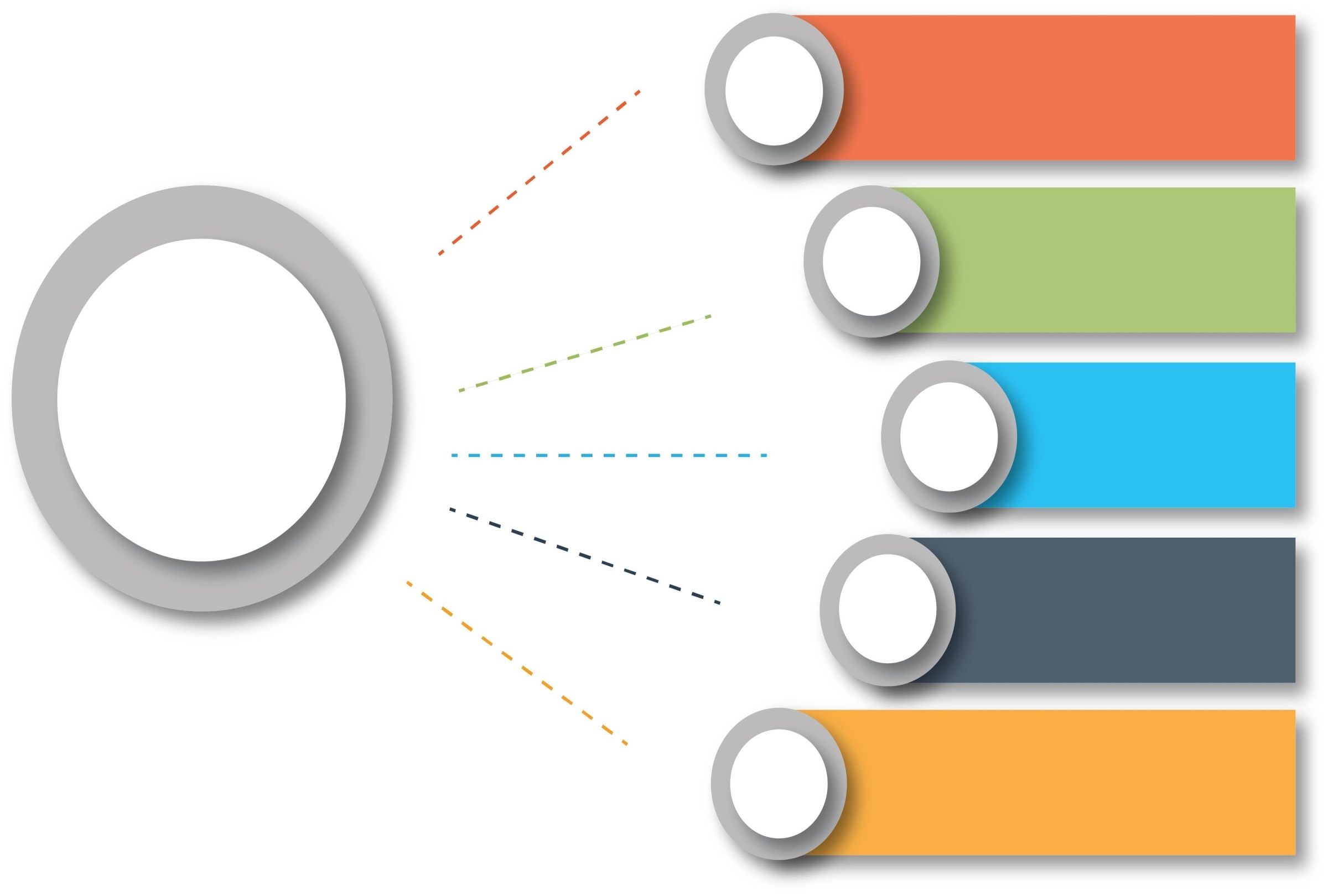 ЗАВЕДУЩИЙ ДОУ
1
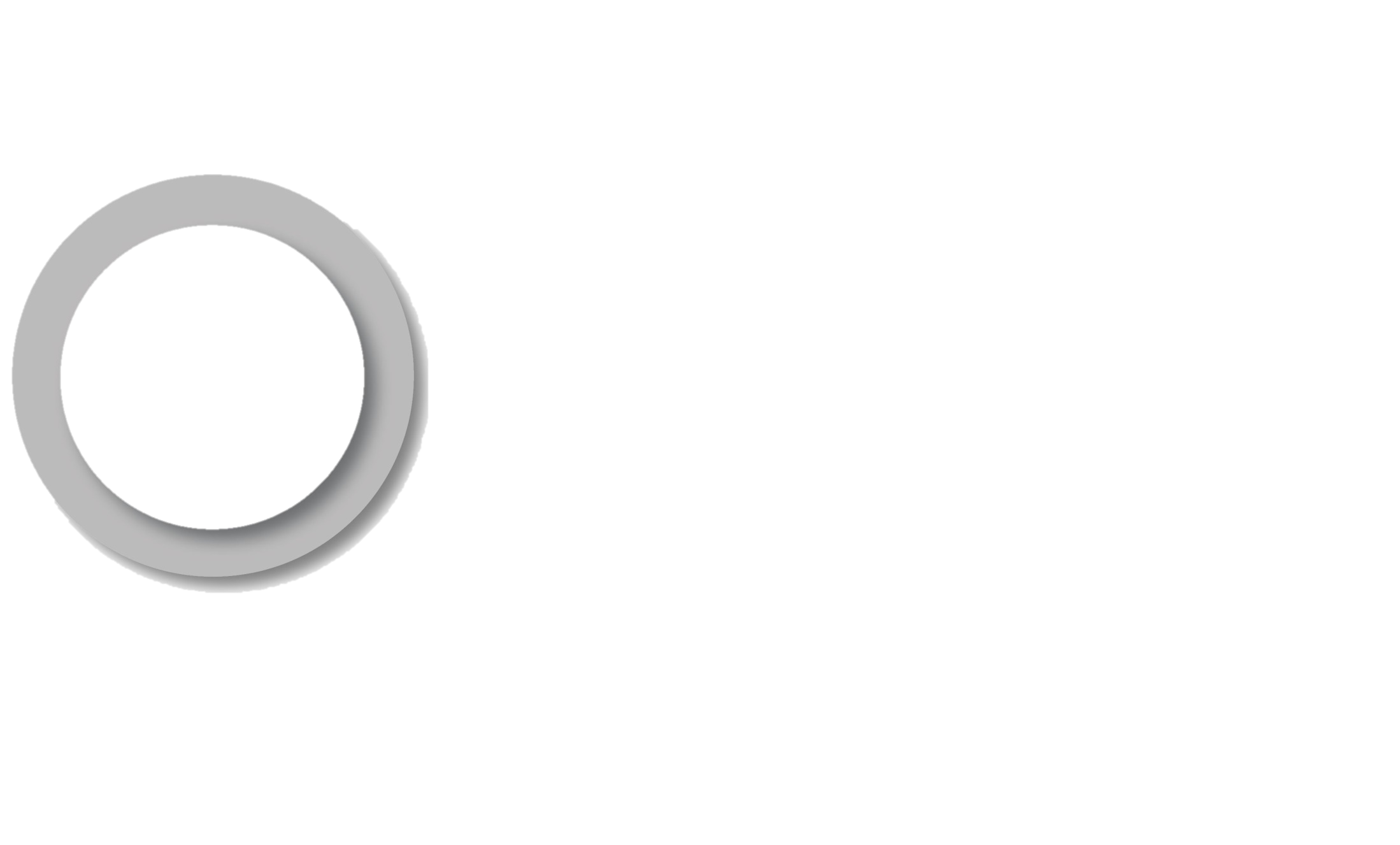 ЗАМЕСТИТЕЛЬ ЗАВЕДУЩЕГО ПО ВиМР
2
ОКАЖУТ ПОМОЩЬ И ОТВЕТЯТ НА ВАШИ ВОПРОСЫ
ПЕДОГОГ - ПСИХОЛОГ
3
МУЗЫКАЛЬНЫЕ РУКОВОДИТЕЛИ
4
ИНСТРУКТОР ПО ФИЗИЧЕСКОЙ КУЛЬТУРЕ
5
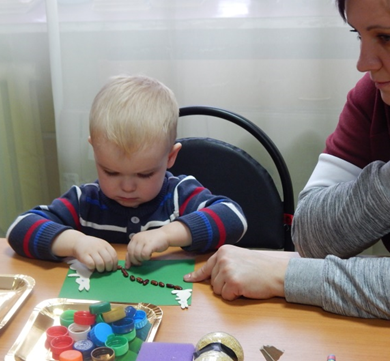 Формы 

работы
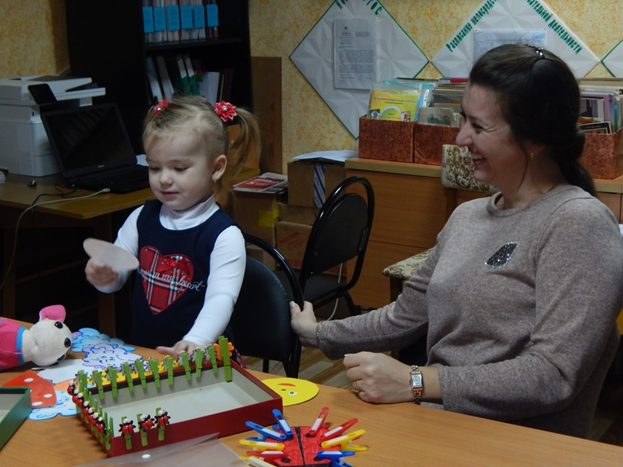 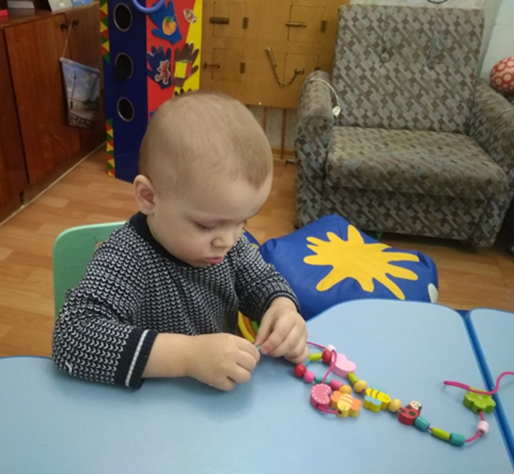 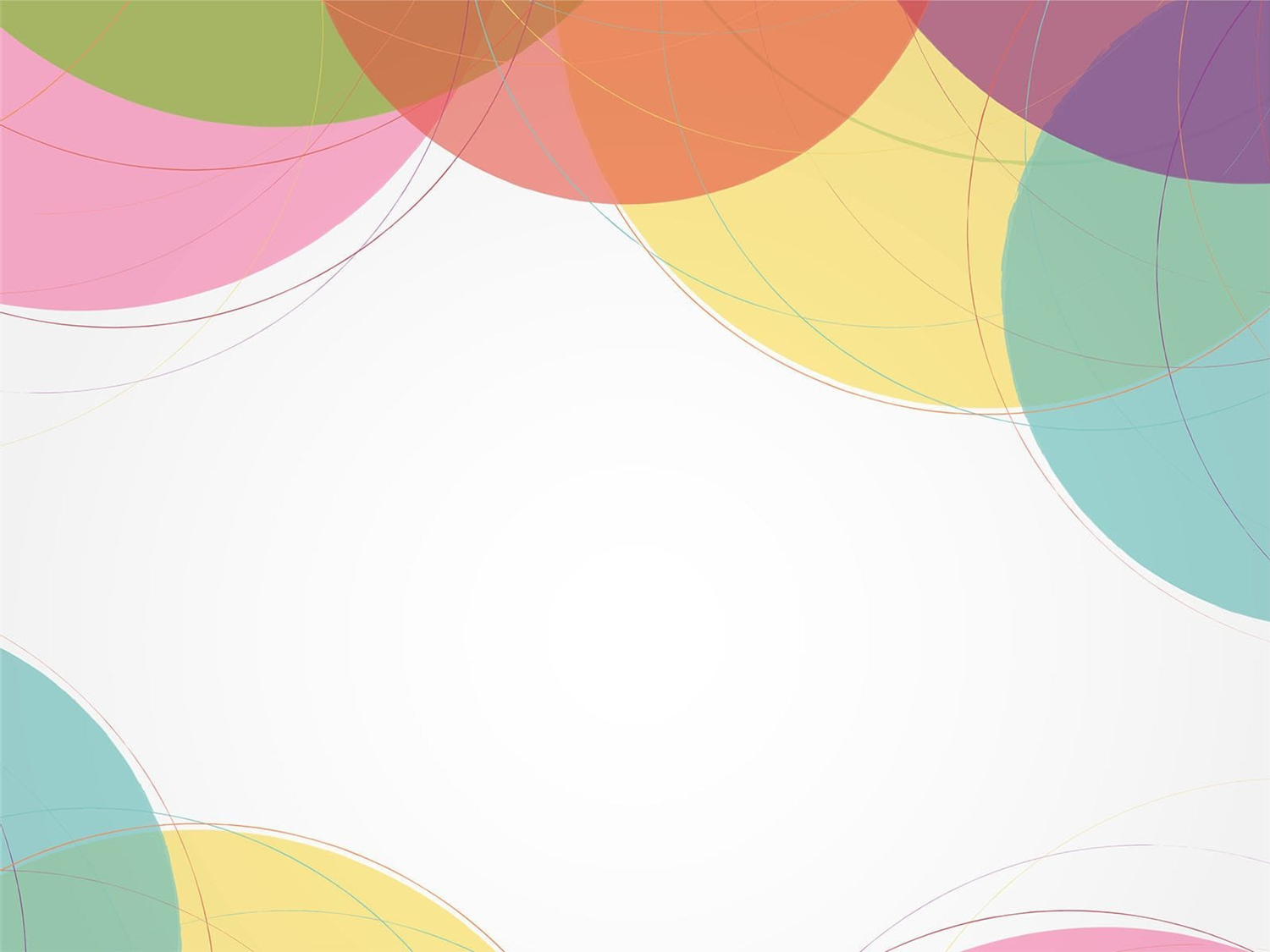 Заведующий 
Шелухо Елена Евгеньевна 
координирует работу специалистов 
консультативно-методического центра 
по взаимодействию с родительской общественностью.
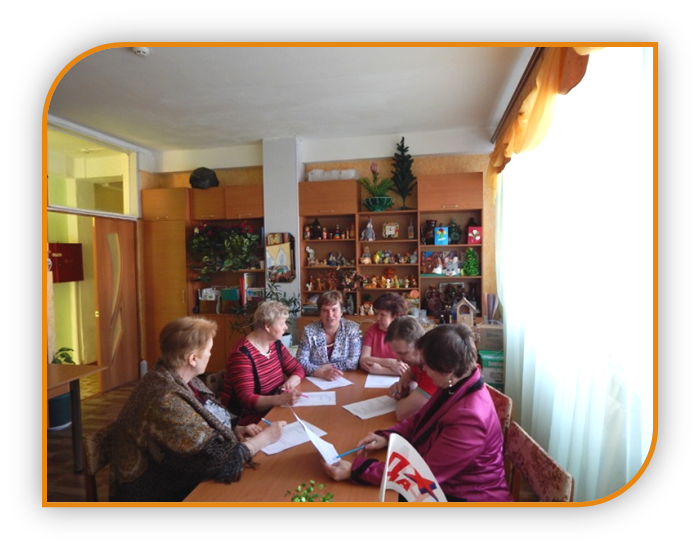 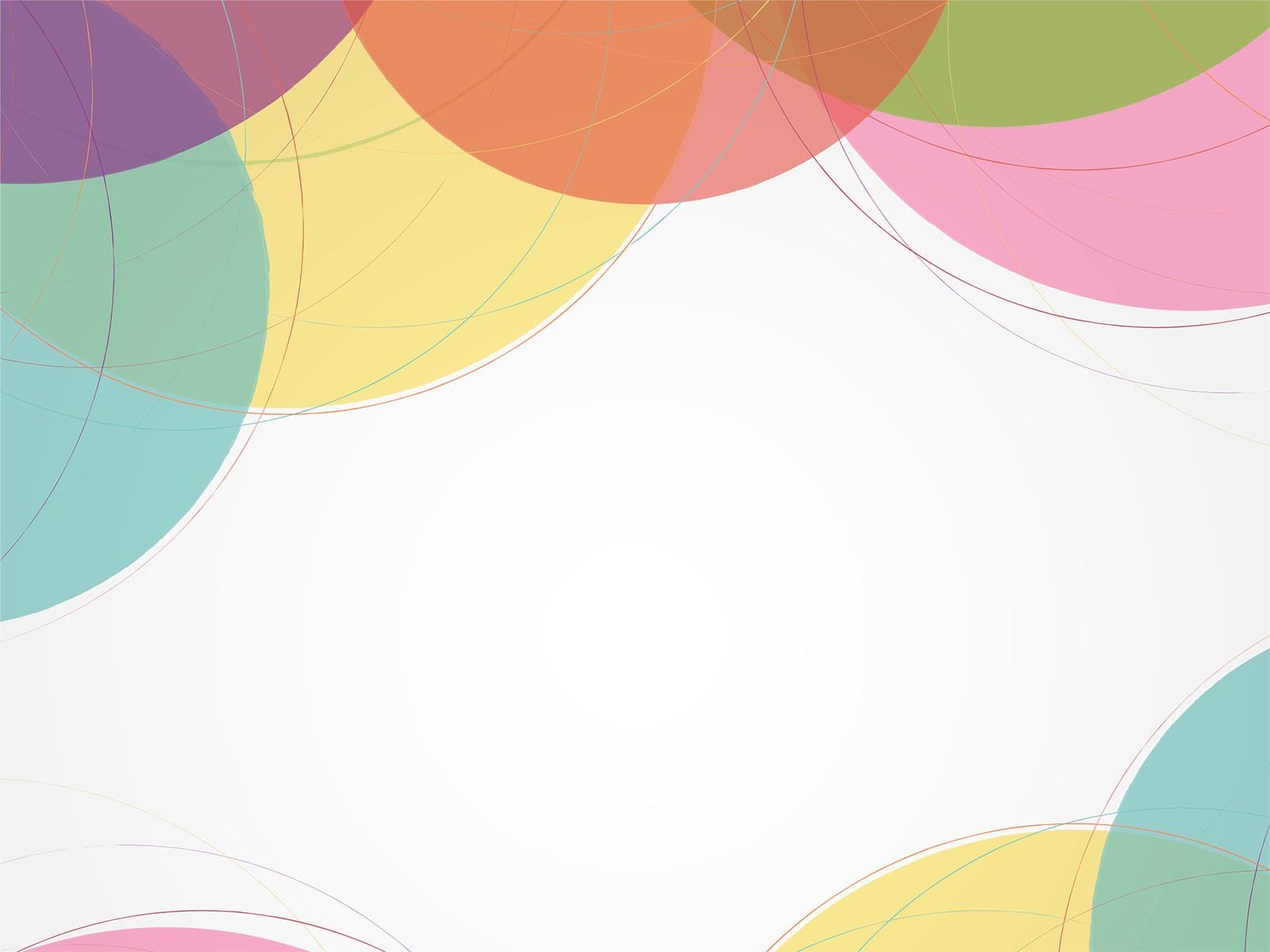 Заместитель заведующего по ВиМР
Бобылева Марина Владимировна
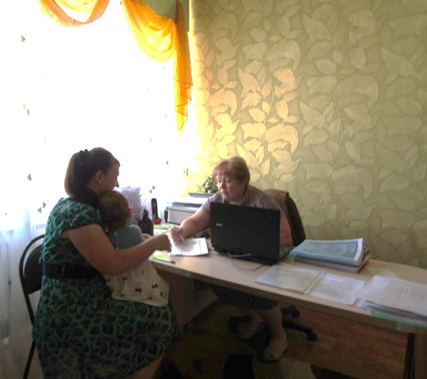 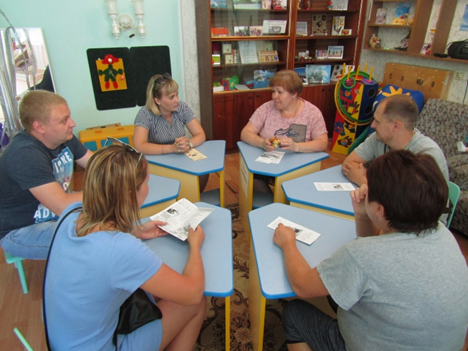 Оказывает 
методическую 
помощь в вопросах воспитания и 
развития ребёнка
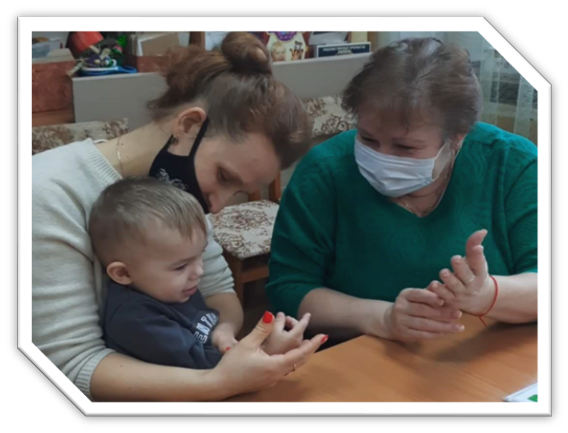 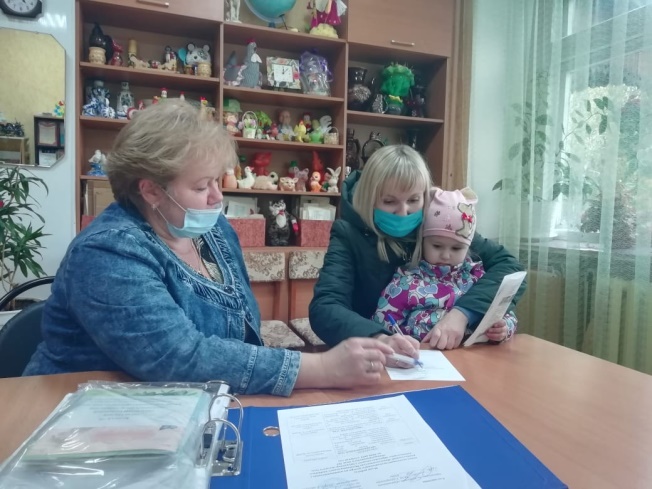 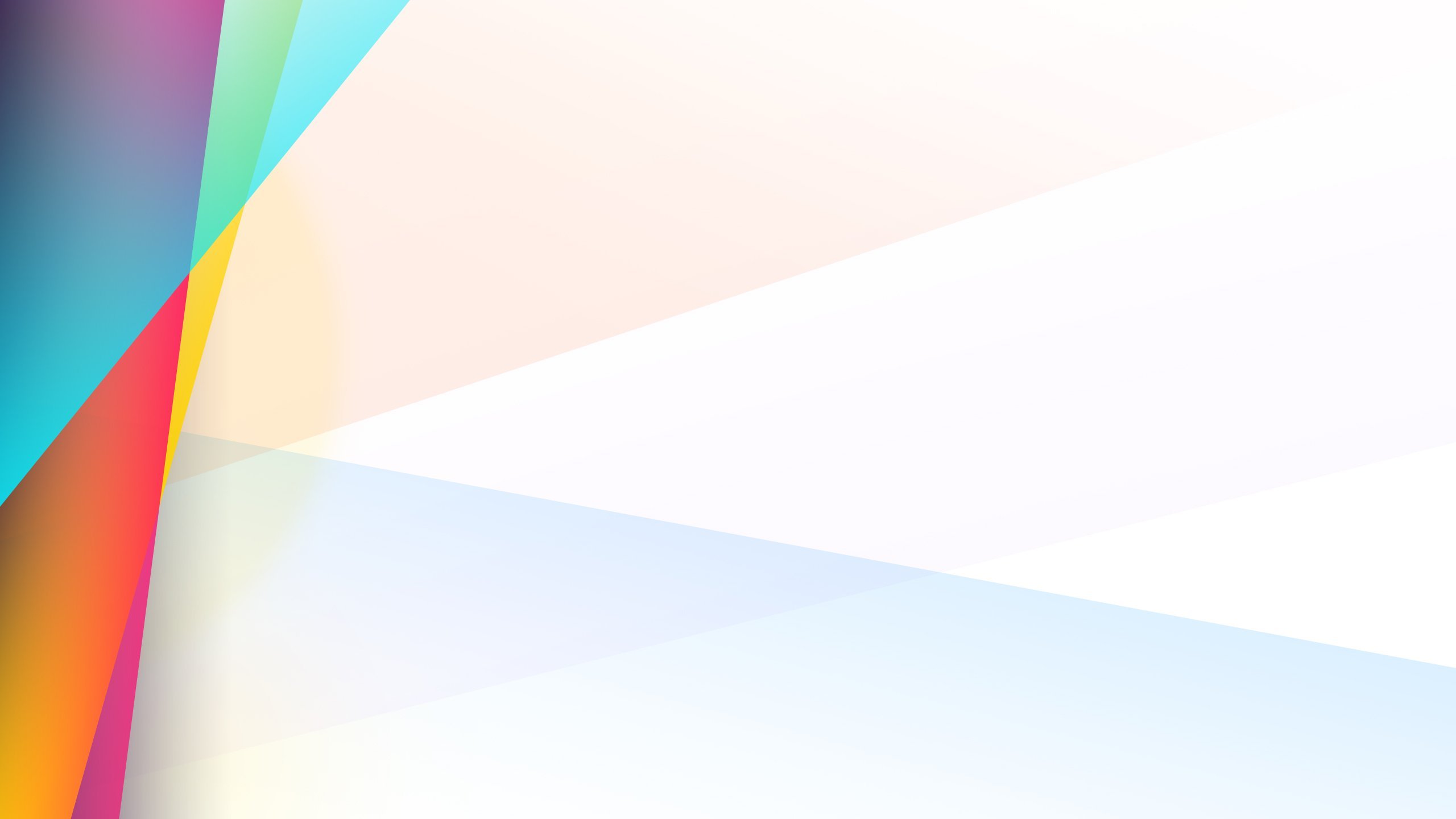 Педагог – психолог 
Ускова Жанна Александровна
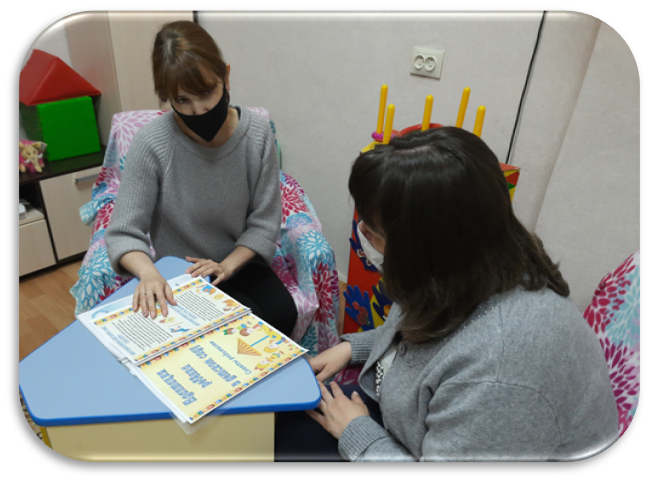 консультирует родителей по вопросам развития и воспитания детей раннего возраста; объясняет родителям закономерности развития ребёнка, определяет пути возможных проблем, проводит диагностическое обследование детей.
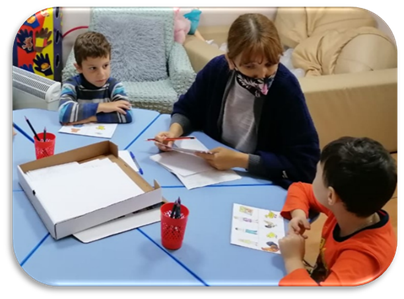 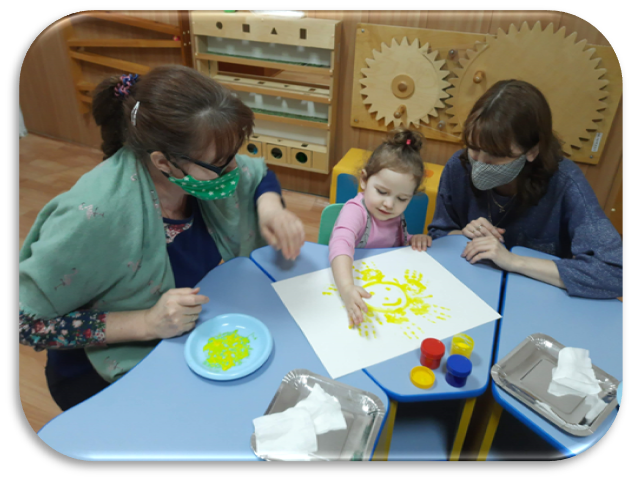 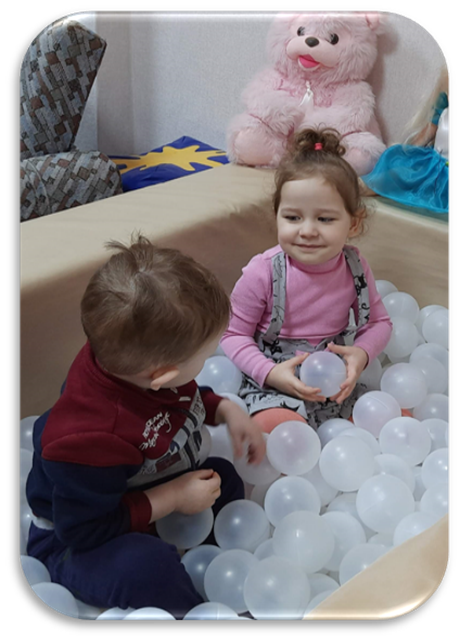 Сенсорная комната, занимательные игрушки и развивающие игры - все это необходимо для хорошего настроения, гармоничного развития позитивного общения детей со сверстниками и взрослыми, способствует легкой адаптации дошкольника к детскому саду.
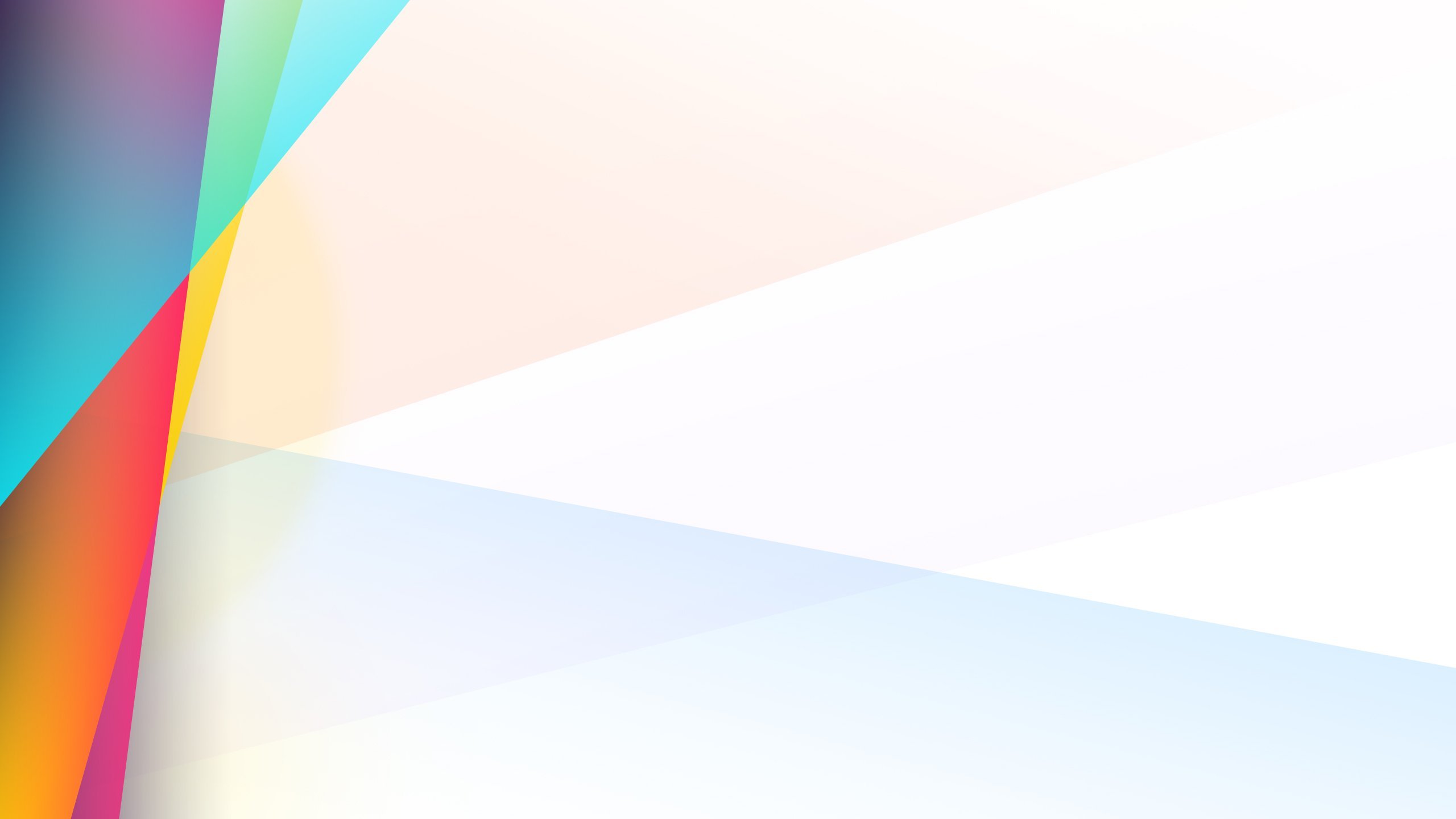 Музыкальные руководители 
Простякова Ольга Игоревна и 
Розенбаум Ольга Юрьевна 
оказывают консультативную помощь  по вопросам организации музыкального  воспитания детей в семье,  организовывают и проводят 
совместные развлечения.
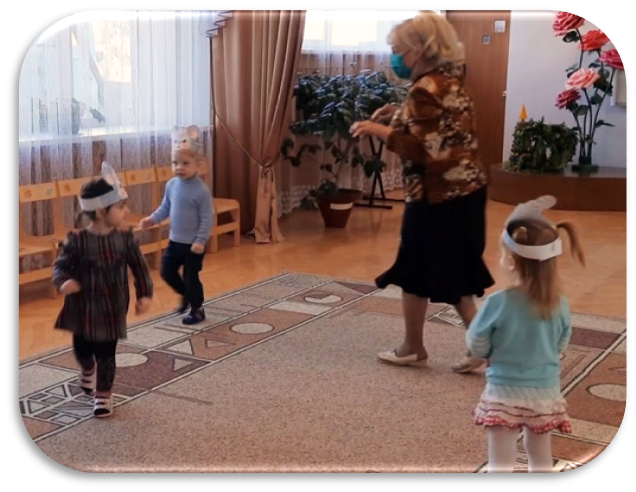 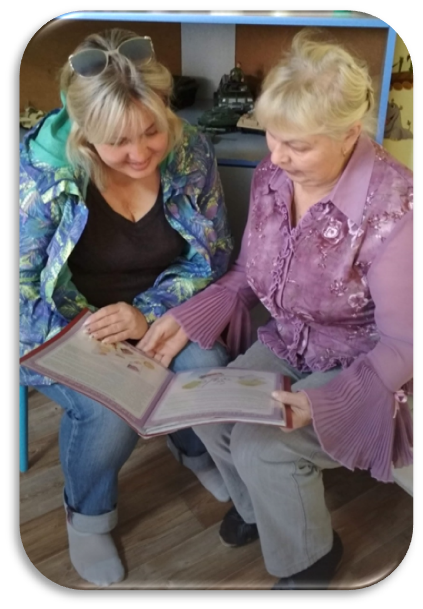 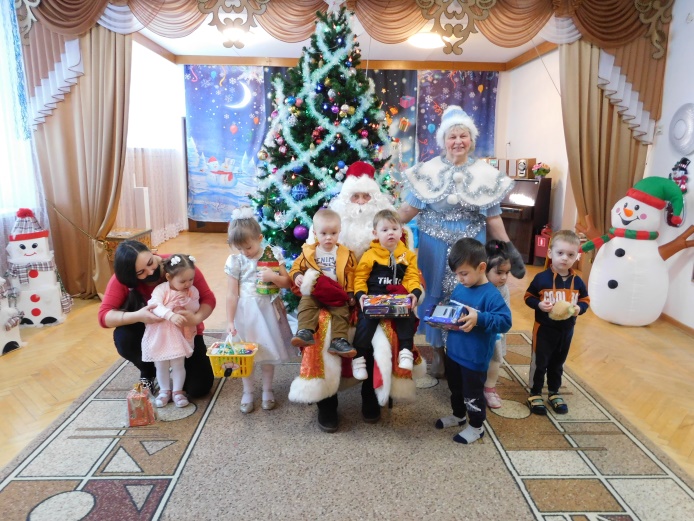 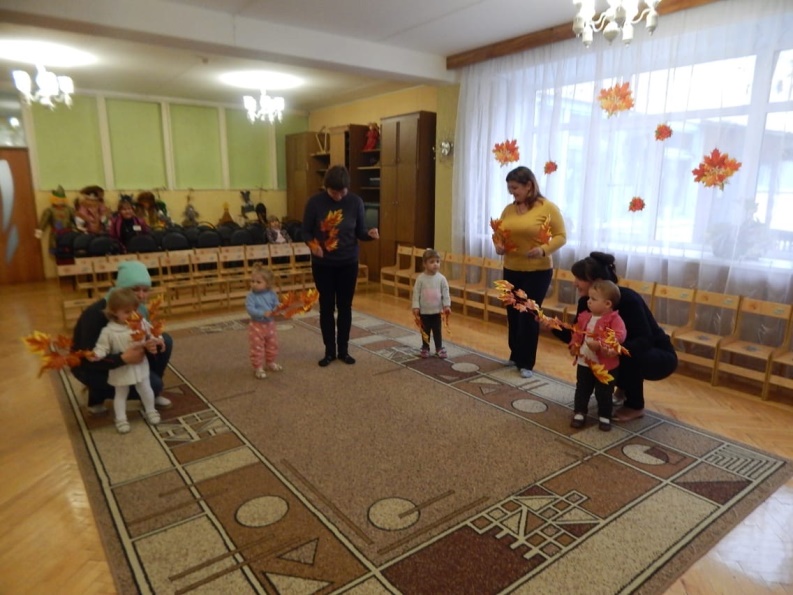 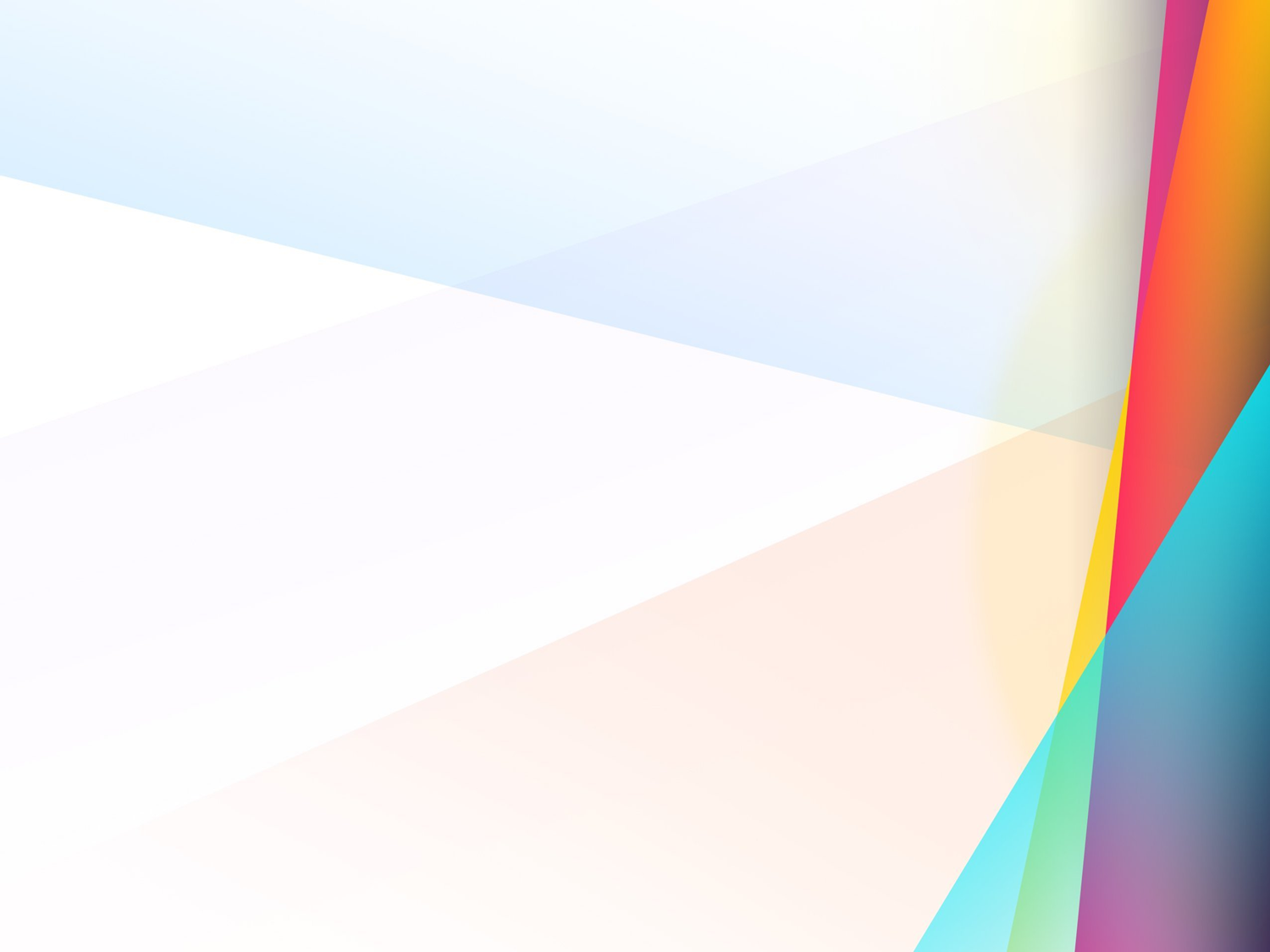 Инструктор по физической культуре 
Падерин Вячеслав Валентинович
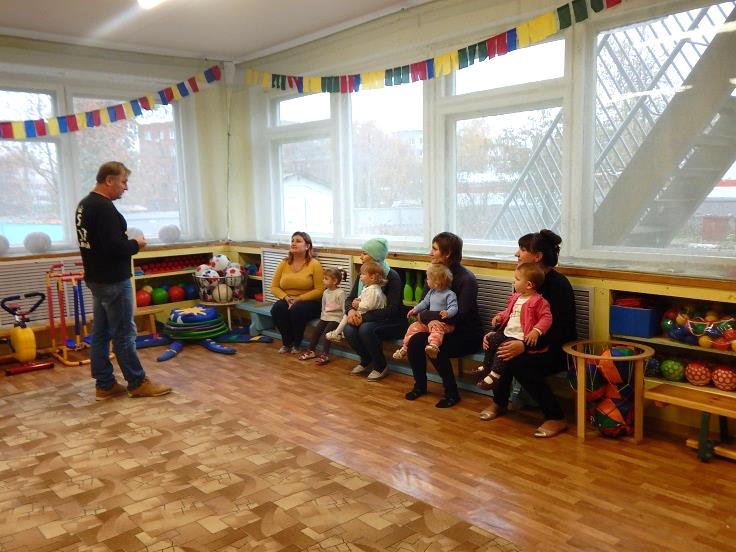 консультирует по вопросам физического воспитания детей раннего возраста, даст рекомендации по созданию условий для закаливания и оздоровления детей и профилактике дефицита двигательной активности детей раннего младшего возраста.
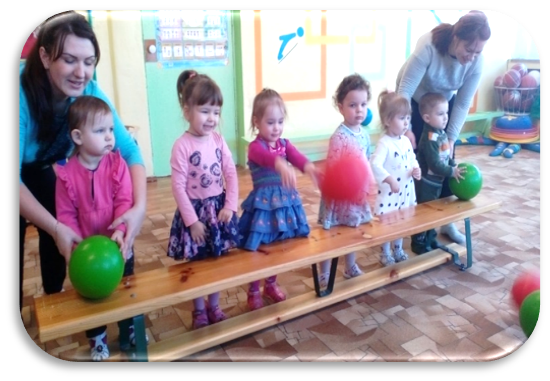 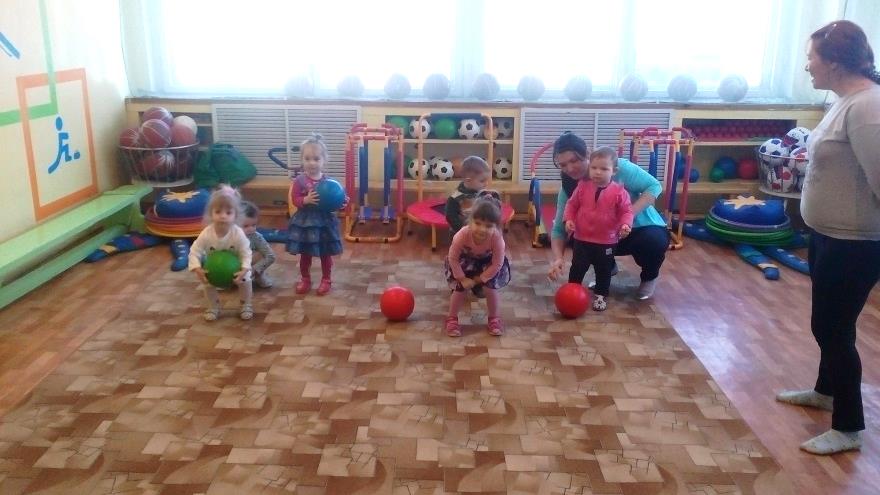 МЫ ВСЕГДА РАДЫ ВАМ!
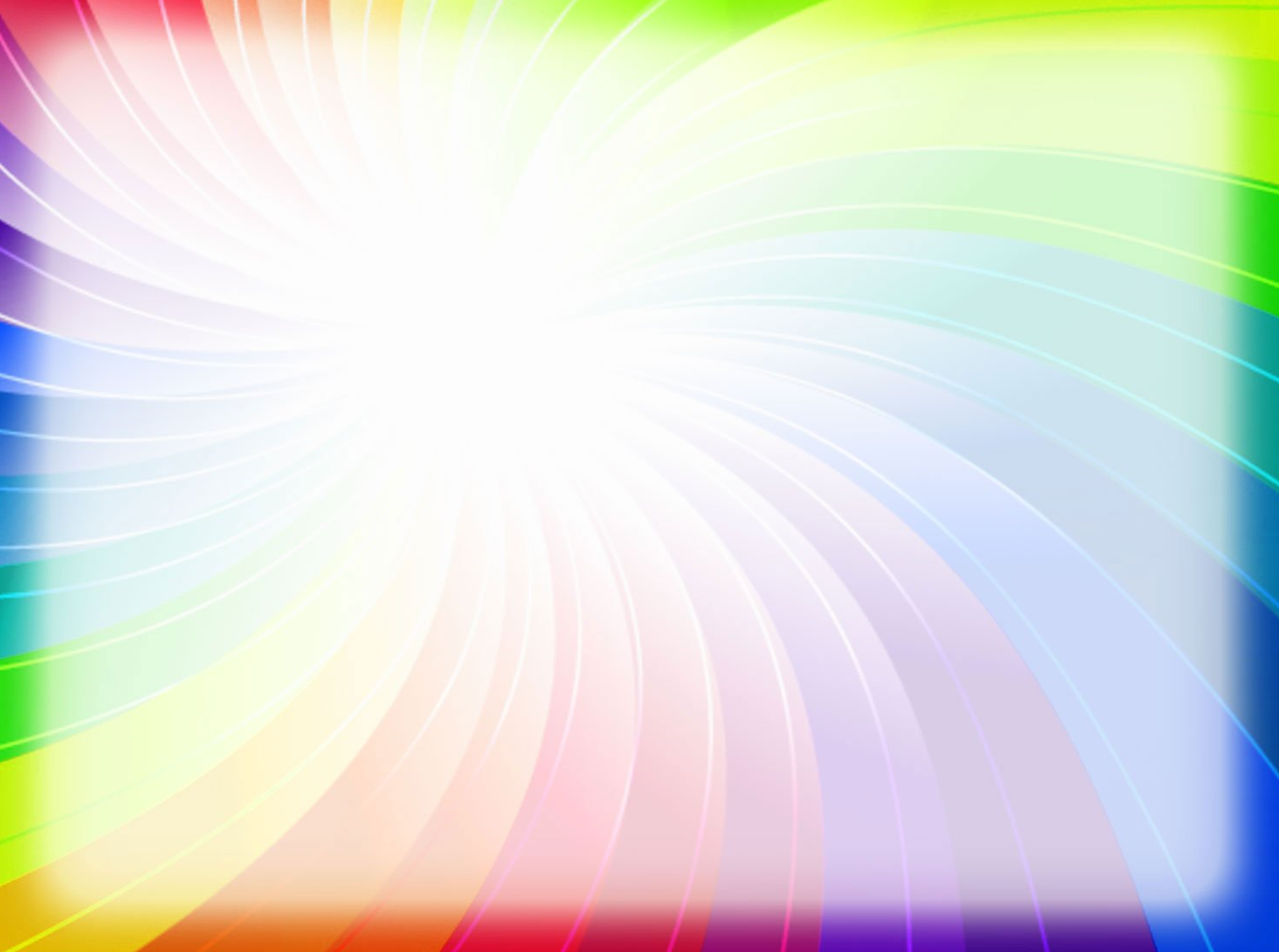 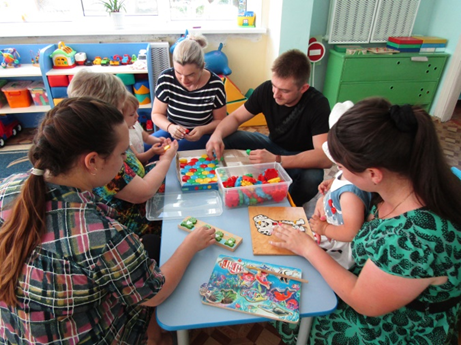 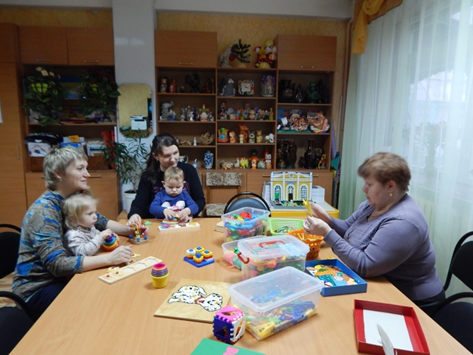 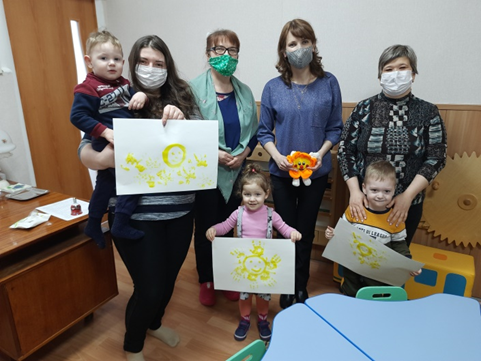 Консультативно – методический цент нашего дошкольного учреждения является  посредником между ребенком и родителями, помогает гармонизировать их отношения. Наши специалисты с огромным желанием помогут каждому, кто обратится к нам.